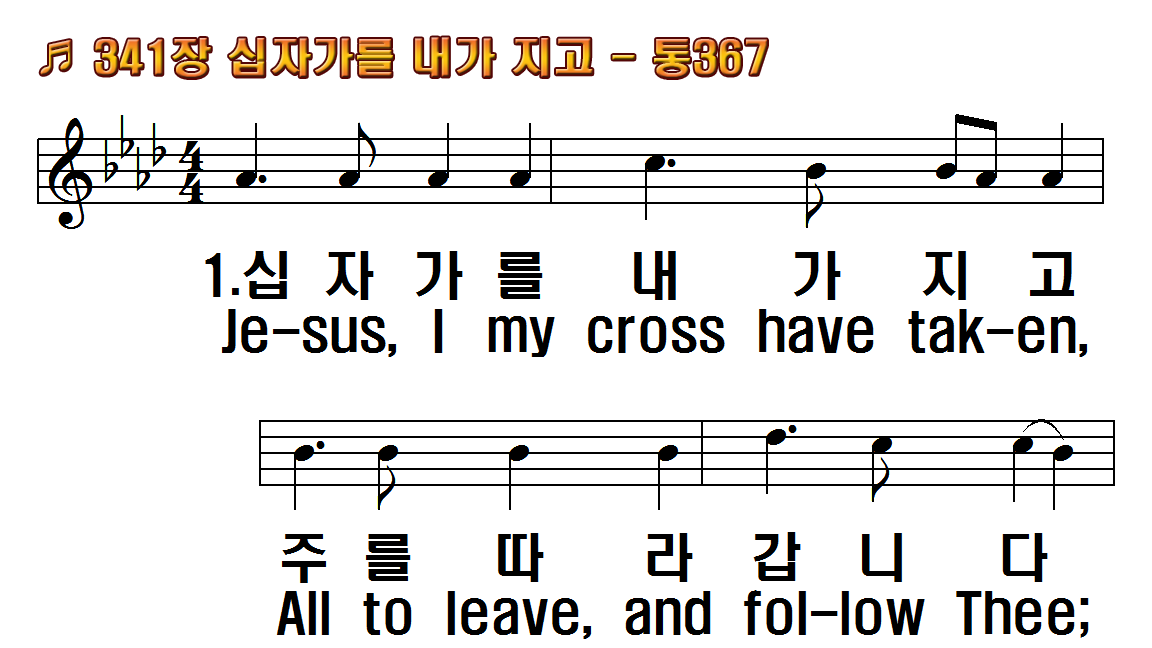 1.십자가를 내가 지고
2.주도 곤욕 당했으니
3.내가 핍박 당할 때에
1.Jesus, I my cross have
2.Let the world despise sand
3.Man may trouble and
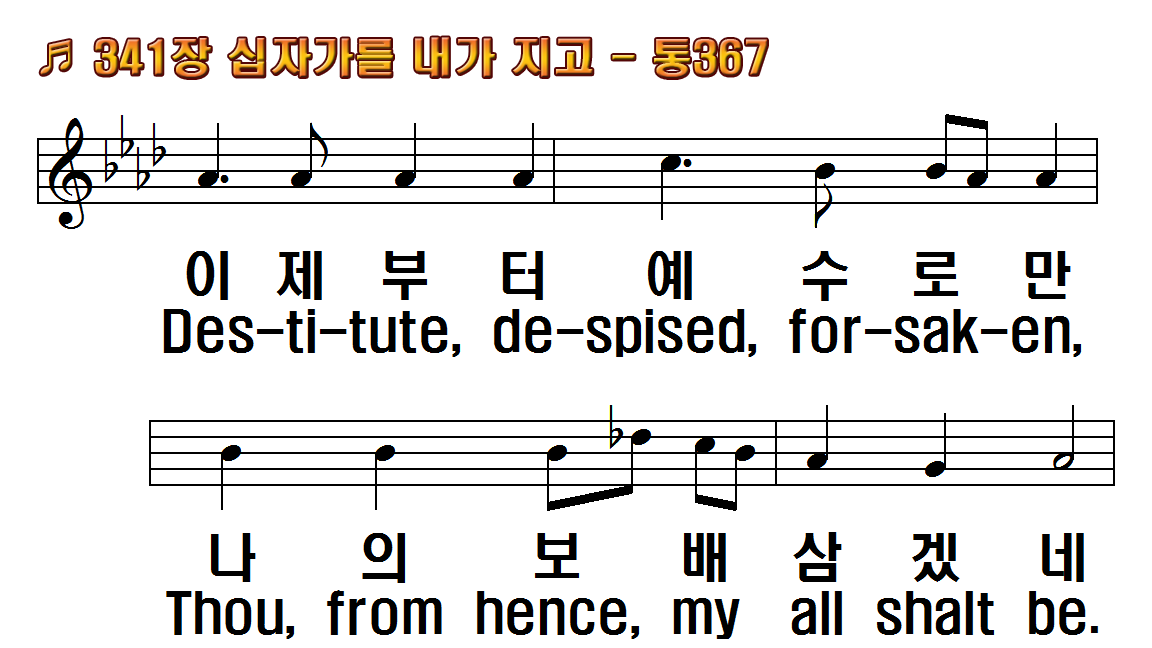 1.십자가를 내가 지고
2.주도 곤욕 당했으니
3.내가 핍박 당할 때에
1.Jesus, I my cross have
2.Let the world despise sand
3.Man may trouble and
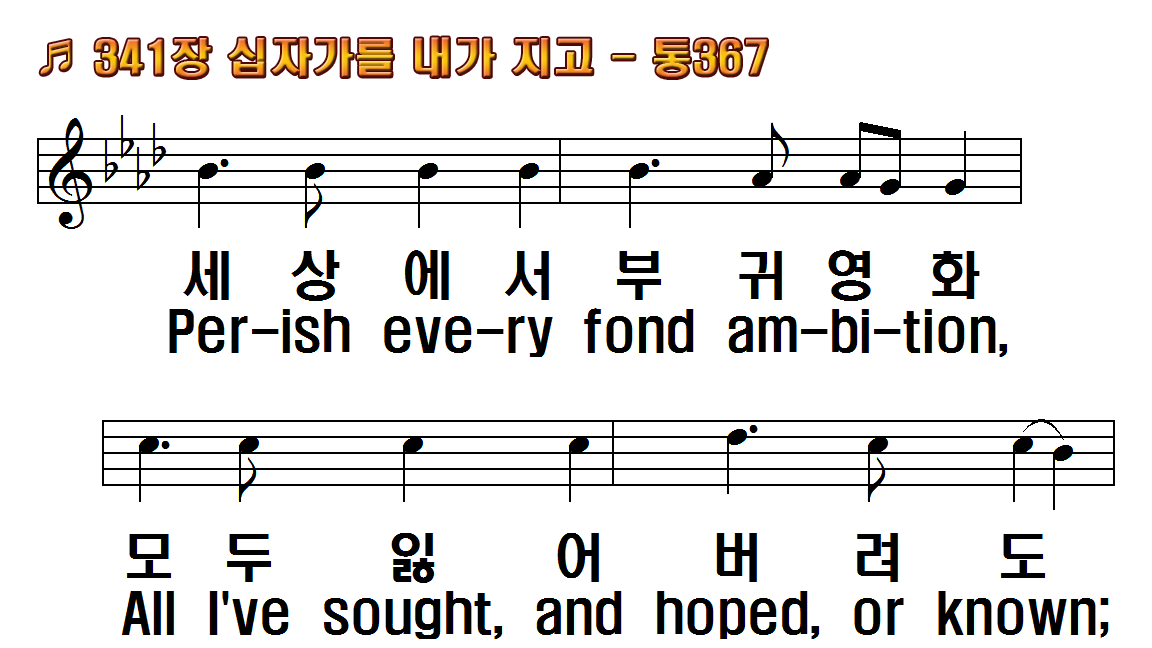 1.십자가를 내가 지고
2.주도 곤욕 당했으니
3.내가 핍박 당할 때에
1.Jesus, I my cross have
2.Let the world despise sand
3.Man may trouble and
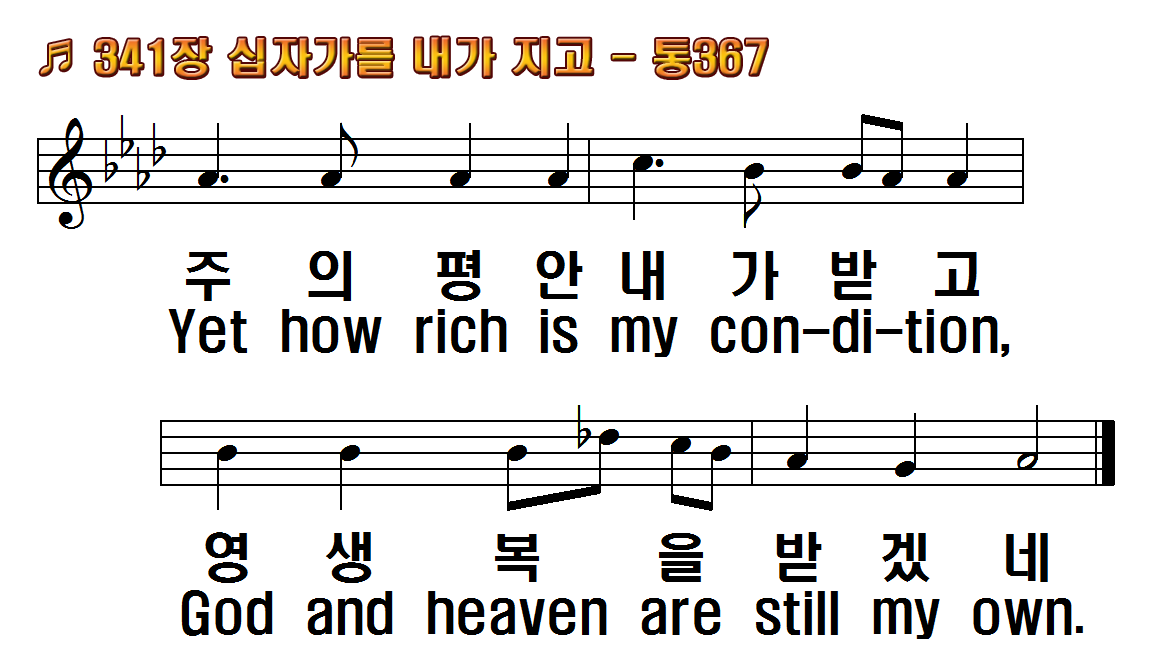 1.십자가를 내가 지고
2.주도 곤욕 당했으니
3.내가 핍박 당할 때에
1.Jesus, I my cross have
2.Let the world despise sand
3.Man may trouble and
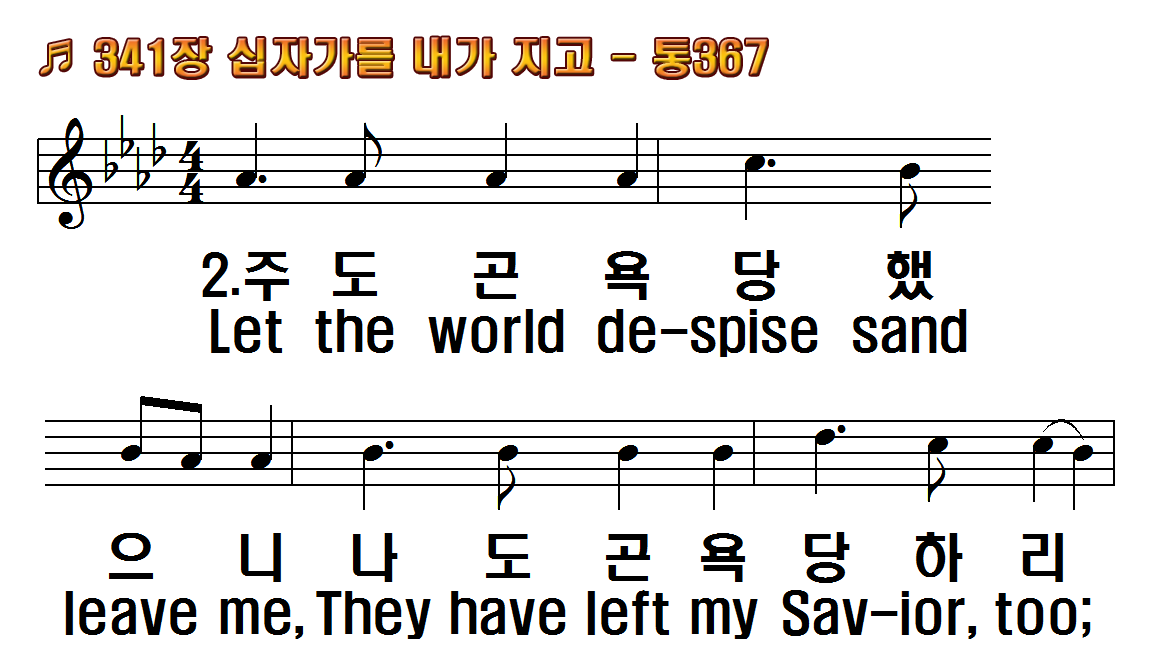 1.십자가를 내가 지고
2.주도 곤욕 당했으니
3.내가 핍박 당할 때에
1.Jesus, I my cross have
2.Let the world despise sand
3.Man may trouble and
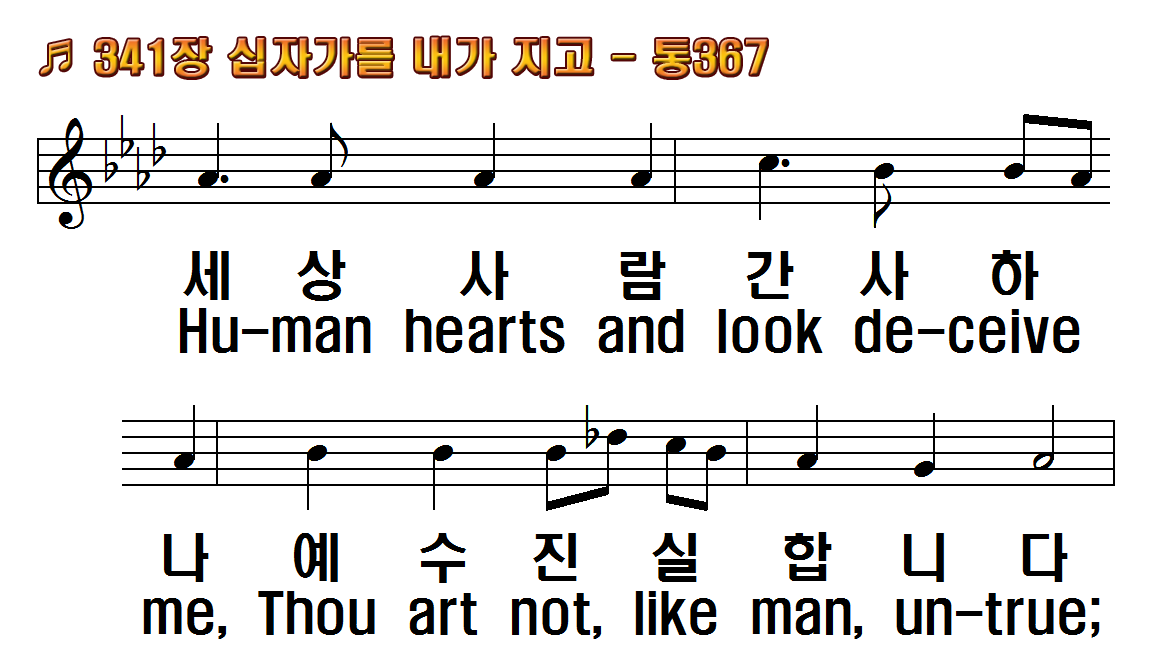 1.십자가를 내가 지고
2.주도 곤욕 당했으니
3.내가 핍박 당할 때에
1.Jesus, I my cross have
2.Let the world despise sand
3.Man may trouble and
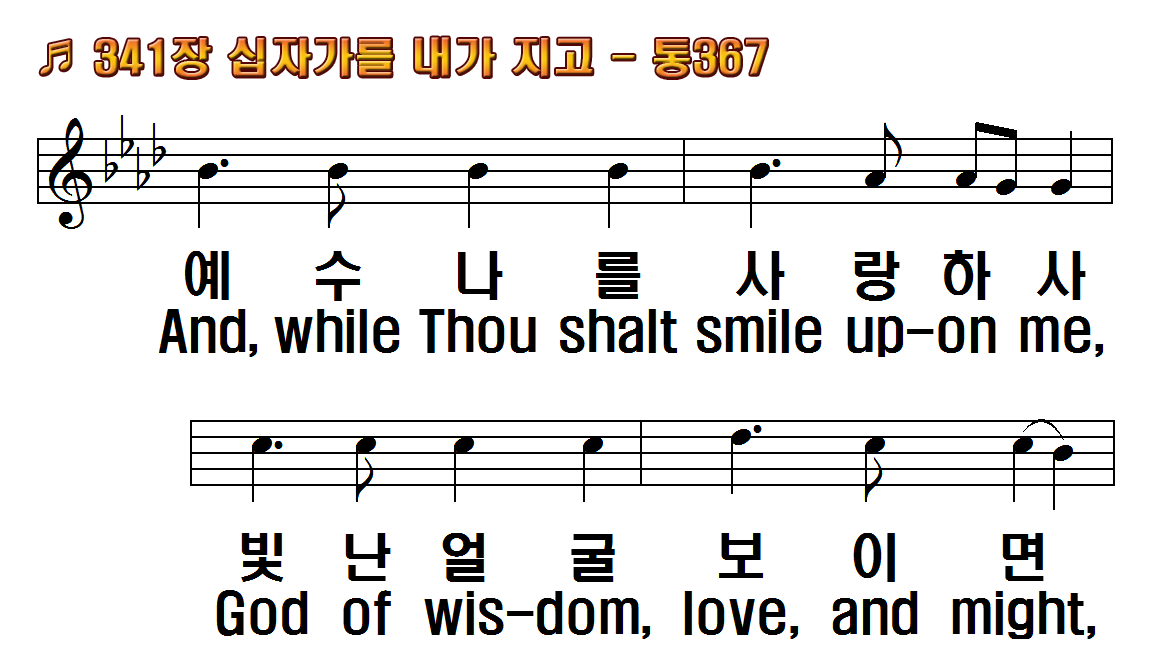 1.십자가를 내가 지고
2.주도 곤욕 당했으니
3.내가 핍박 당할 때에
1.Jesus, I my cross have
2.Let the world despise sand
3.Man may trouble and
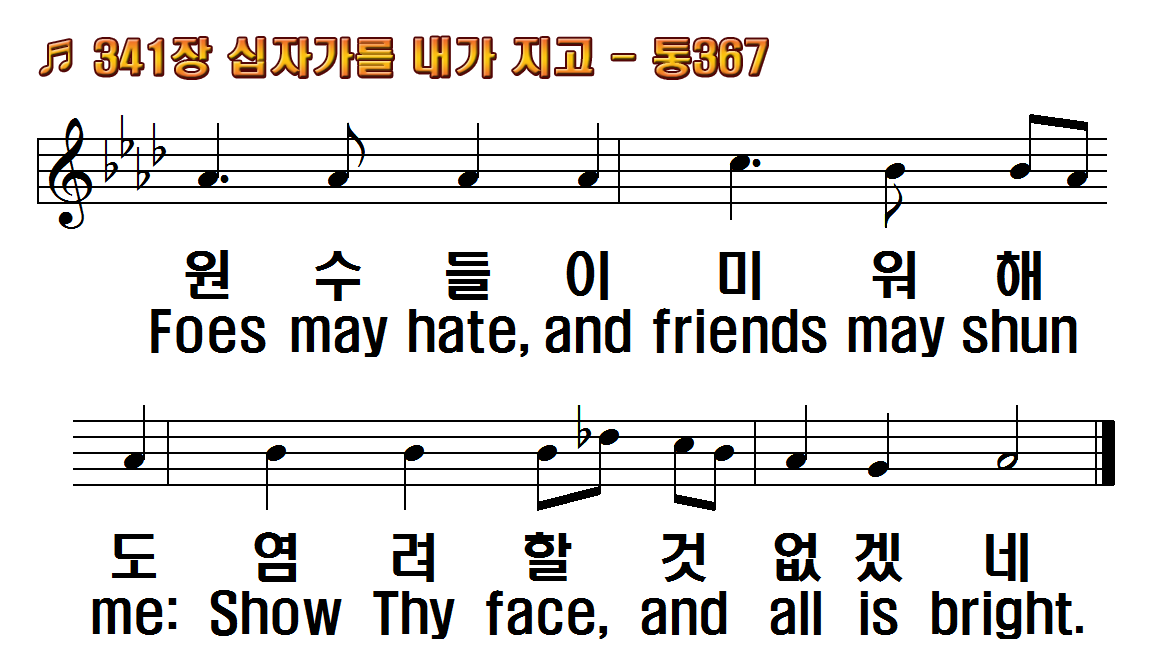 1.십자가를 내가 지고
2.주도 곤욕 당했으니
3.내가 핍박 당할 때에
1.Jesus, I my cross have
2.Let the world despise sand
3.Man may trouble and
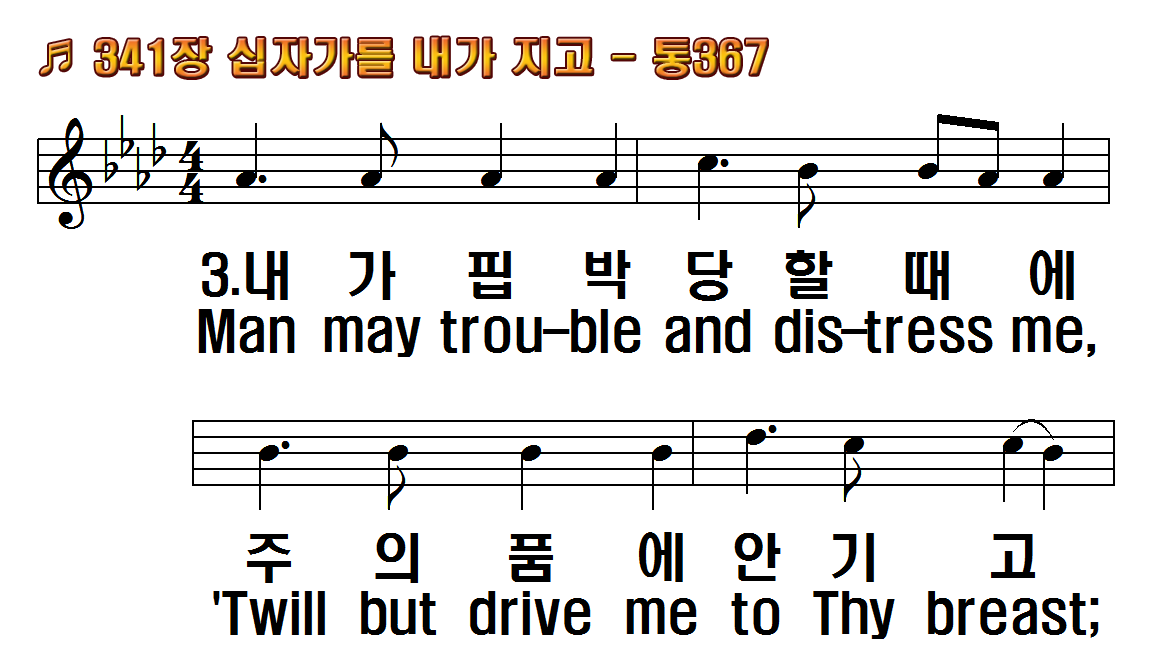 1.십자가를 내가 지고
2.주도 곤욕 당했으니
3.내가 핍박 당할 때에
1.Jesus, I my cross have
2.Let the world despise sand
3.Man may trouble and
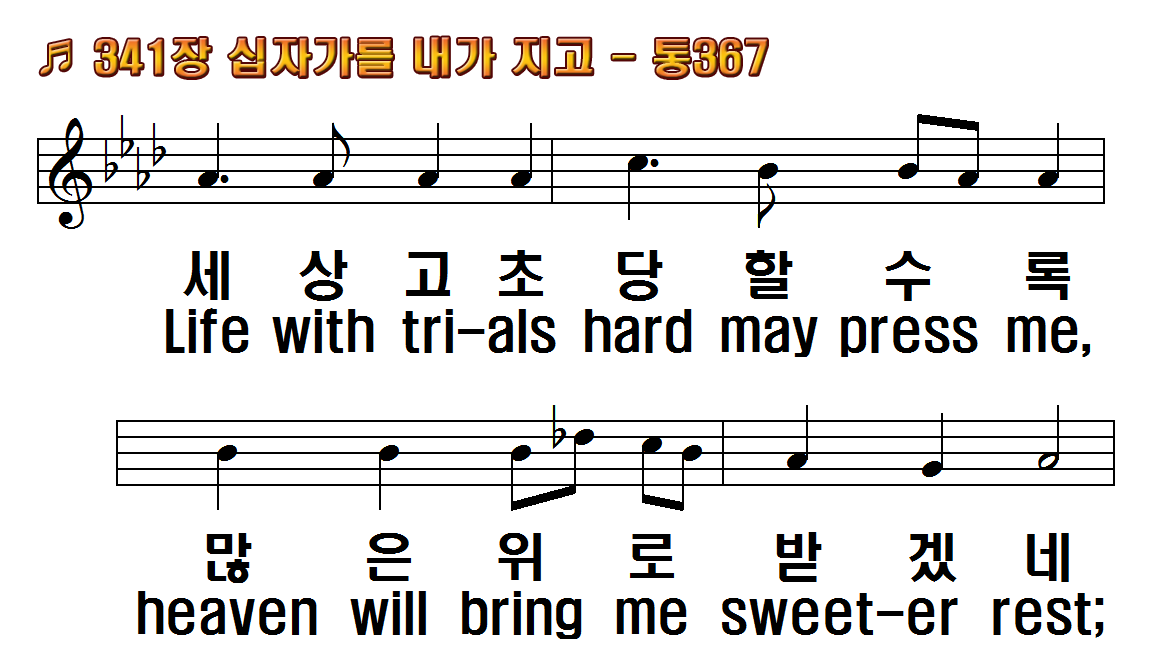 1.십자가를 내가 지고
2.주도 곤욕 당했으니
3.내가 핍박 당할 때에
1.Jesus, I my cross have
2.Let the world despise sand
3.Man may trouble and
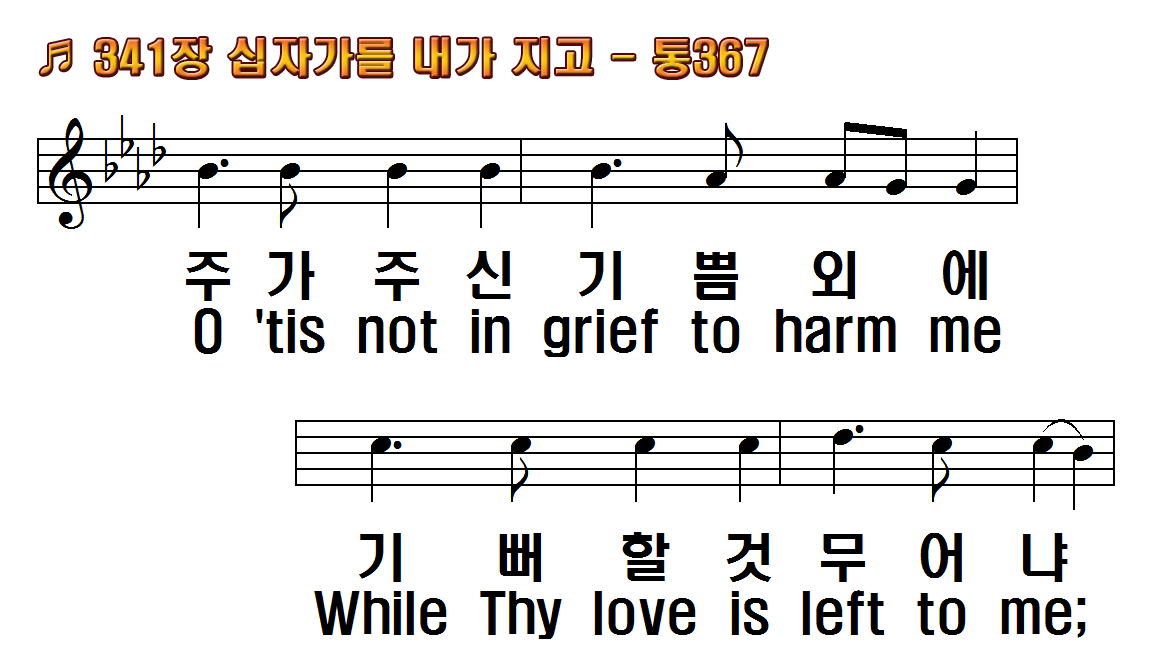 1.십자가를 내가 지고
2.주도 곤욕 당했으니
3.내가 핍박 당할 때에
1.Jesus, I my cross have
2.Let the world despise sand
3.Man may trouble and
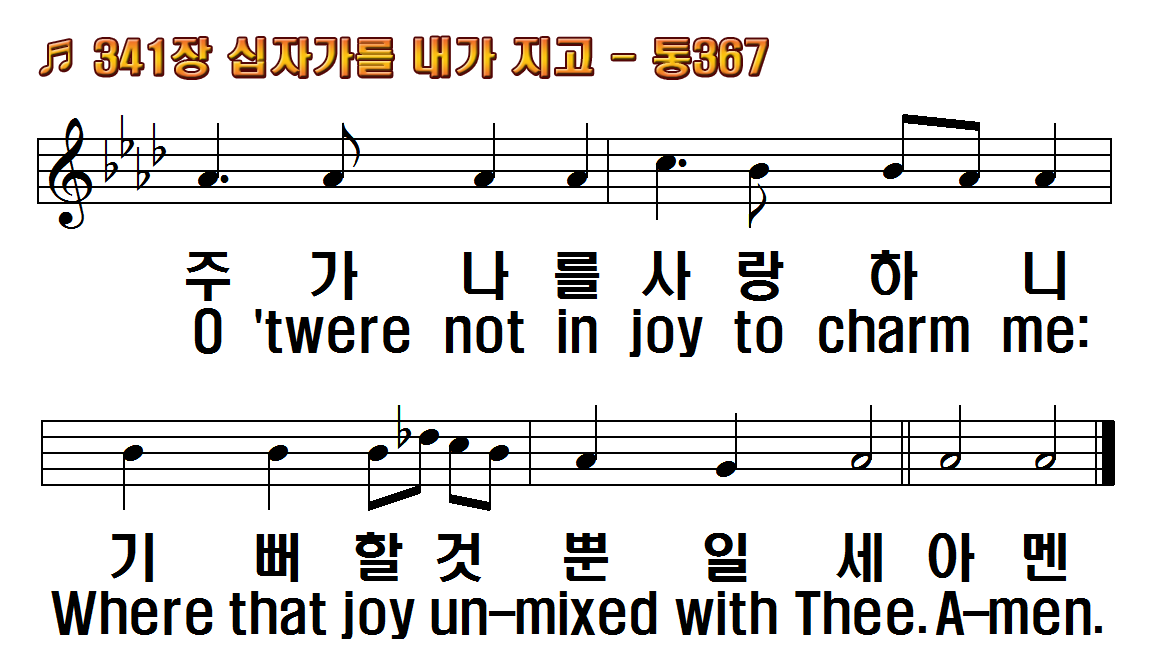 1.십자가를 내가 지고
2.주도 곤욕 당했으니
3.내가 핍박 당할 때에
1.Jesus, I my cross have
2.Let the world despise sand
3.Man may trouble and
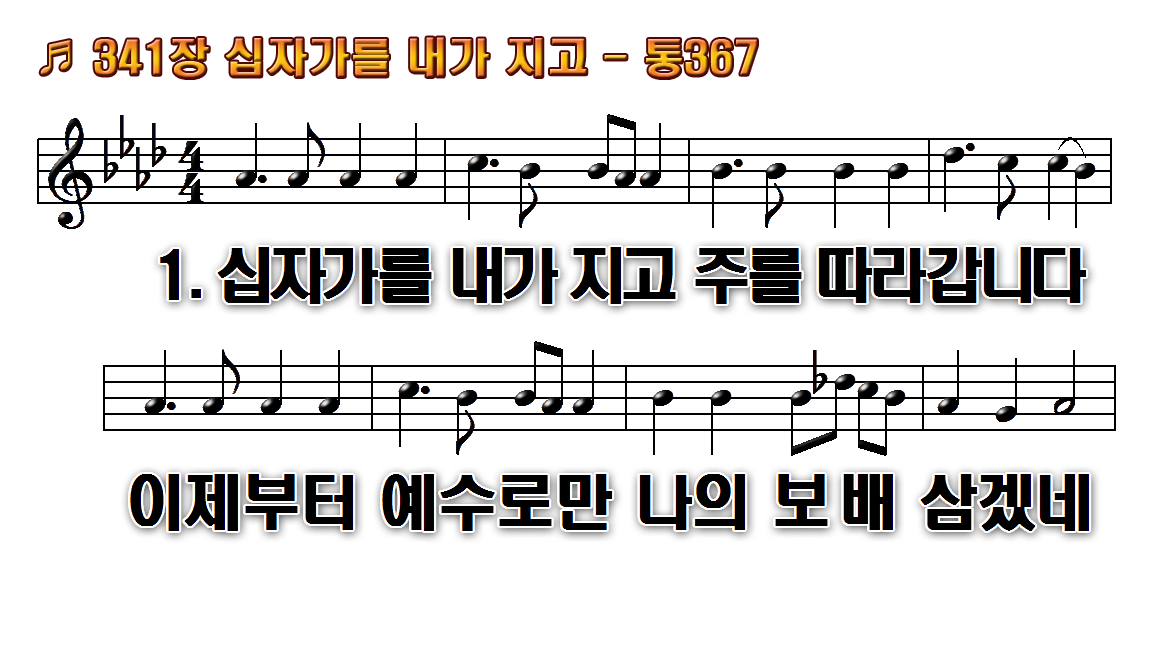 1.십자가를 내가 지고 주를
2.주도 곤욕 당했으니 나도 곤욕
3.내가 핍박당할 때에 주의 품에
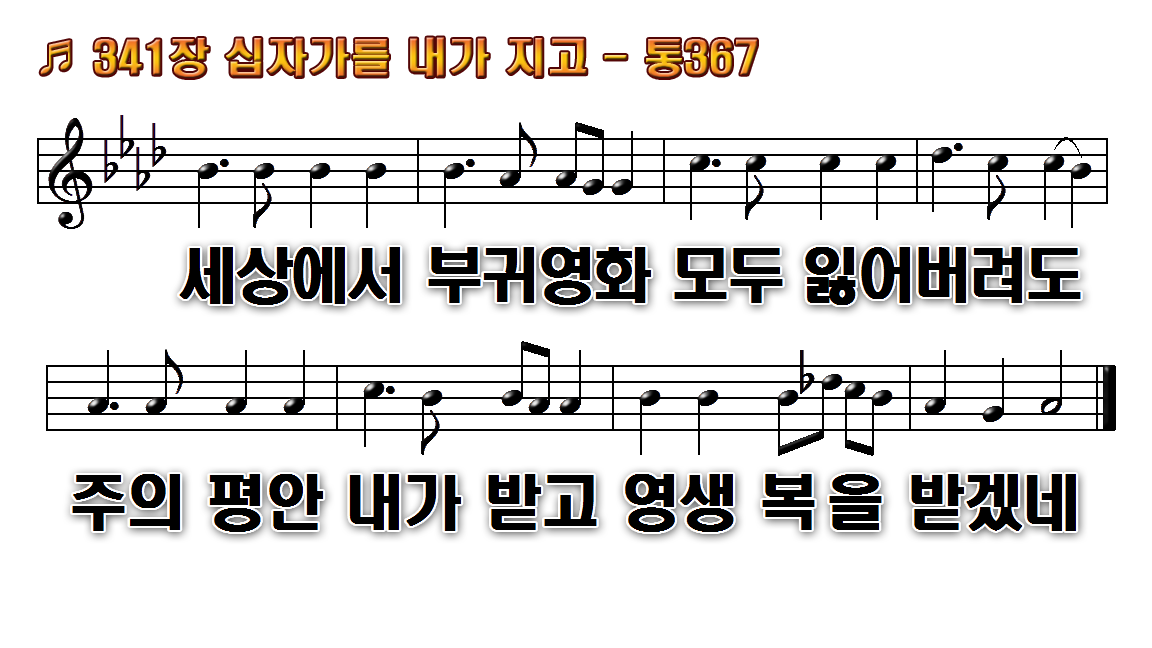 1.십자가를 내가 지고 주를
2.주도 곤욕 당했으니 나도 곤욕
3.내가 핍박당할 때에 주의 품에
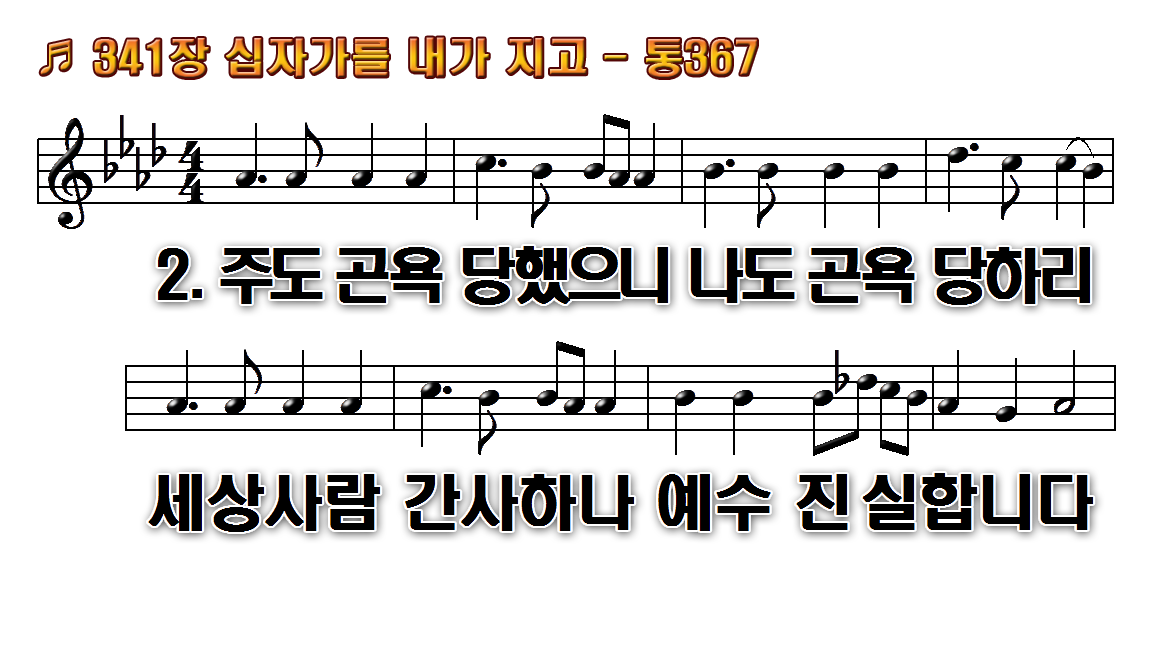 1.십자가를 내가 지고 주를
2.주도 곤욕 당했으니 나도 곤욕
3.내가 핍박당할 때에 주의 품에
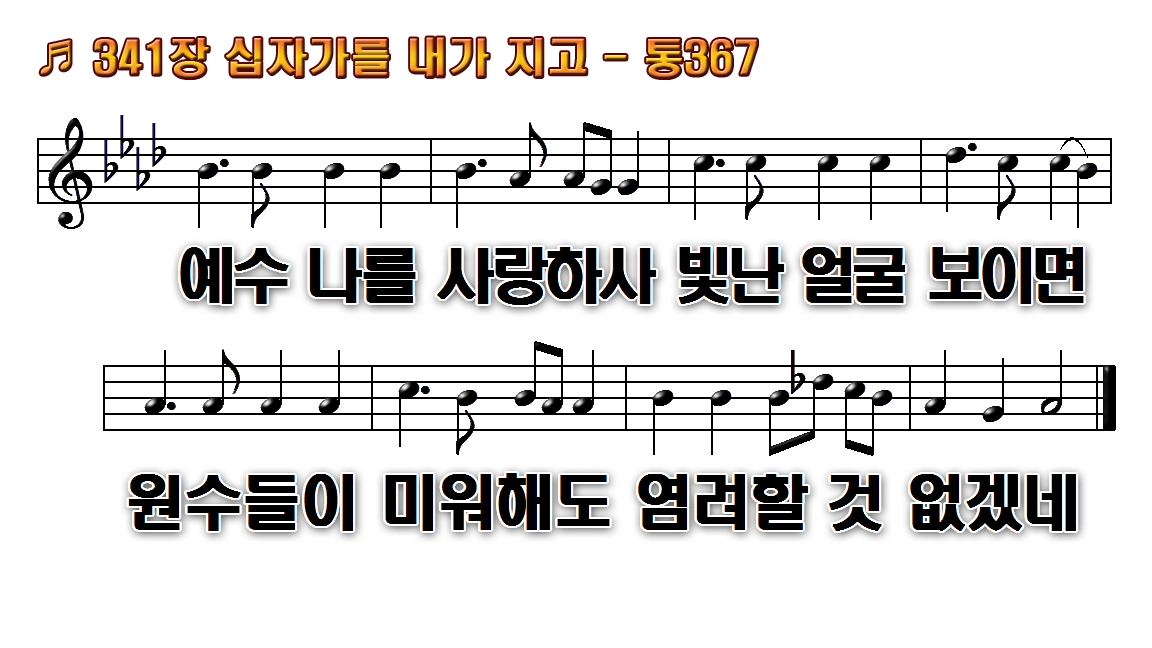 1.십자가를 내가 지고 주를
2.주도 곤욕 당했으니 나도 곤욕
3.내가 핍박당할 때에 주의 품에
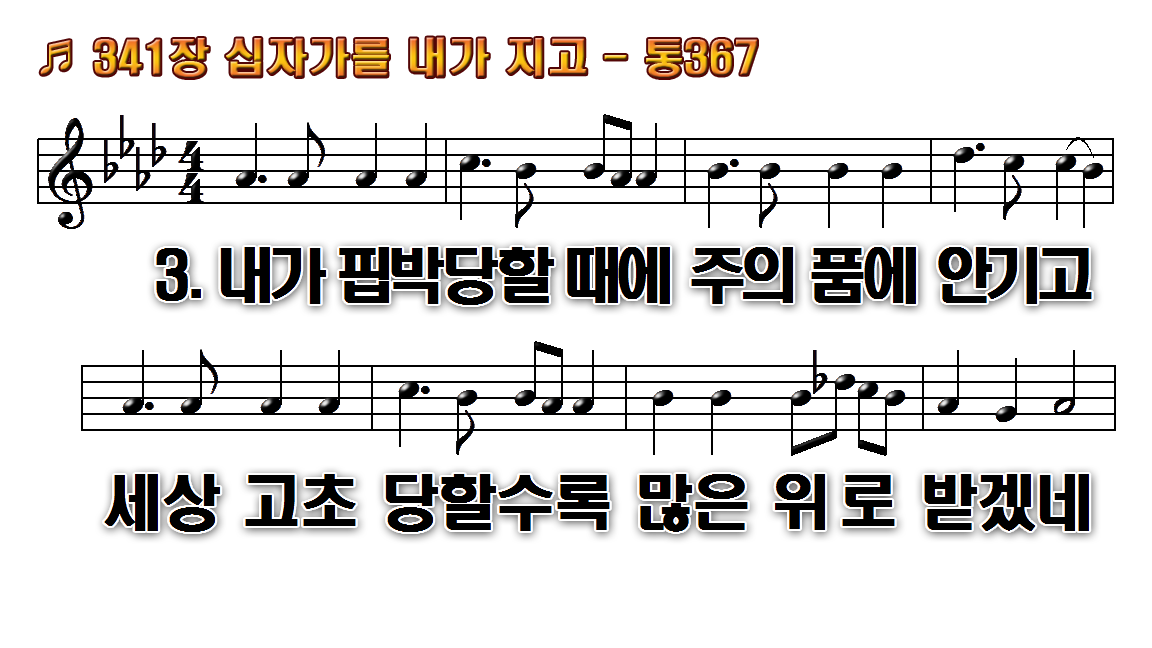 1.십자가를 내가 지고 주를
2.주도 곤욕 당했으니 나도 곤욕
3.내가 핍박당할 때에 주의 품에
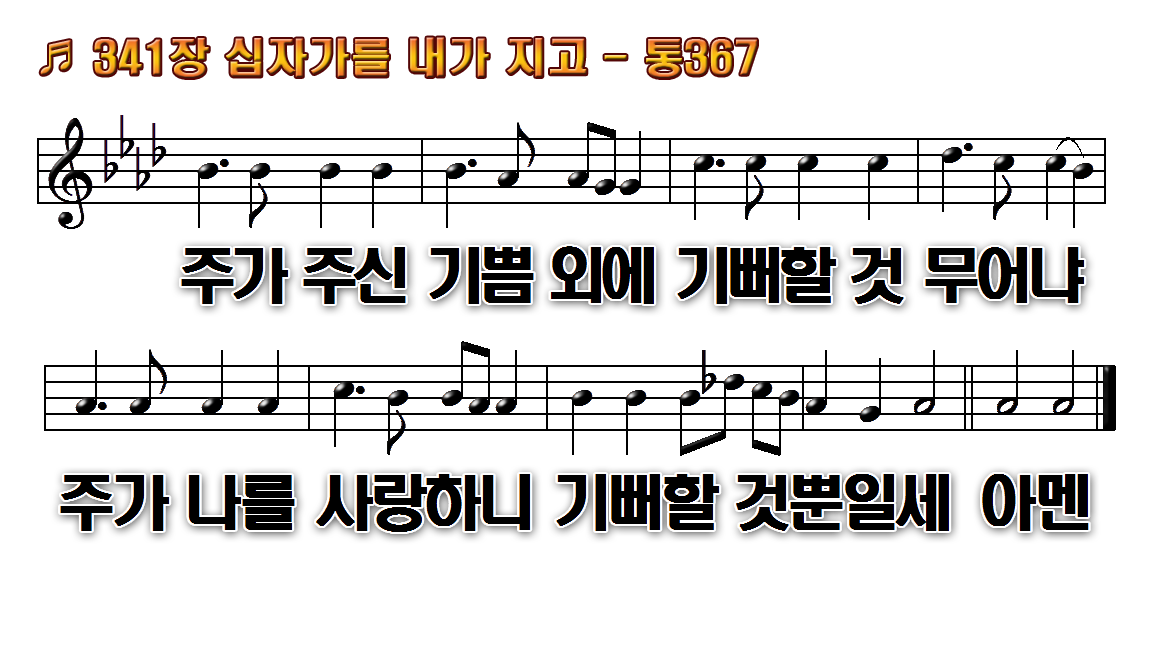 1.십자가를 내가 지고 주를
2.주도 곤욕 당했으니 나도 곤욕
3.내가 핍박당할 때에 주의 품에